Plan de Cierre de Subvención   2017-2018
Plan International, INC - El Salvador
Subvención SLV-H-Plan
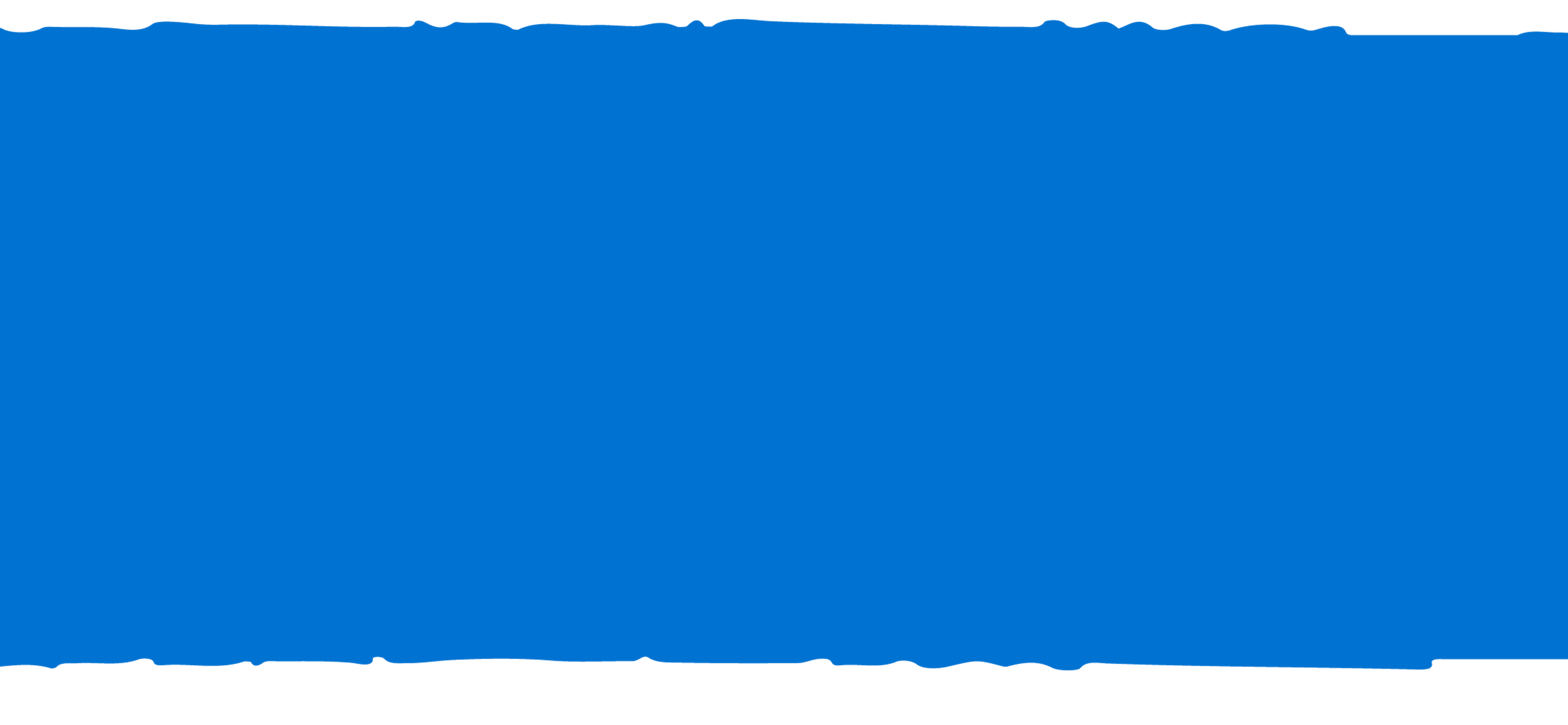 Proyecto “Innovando servicios, reduciendo riesgos y renovando vidas en El Salvador”
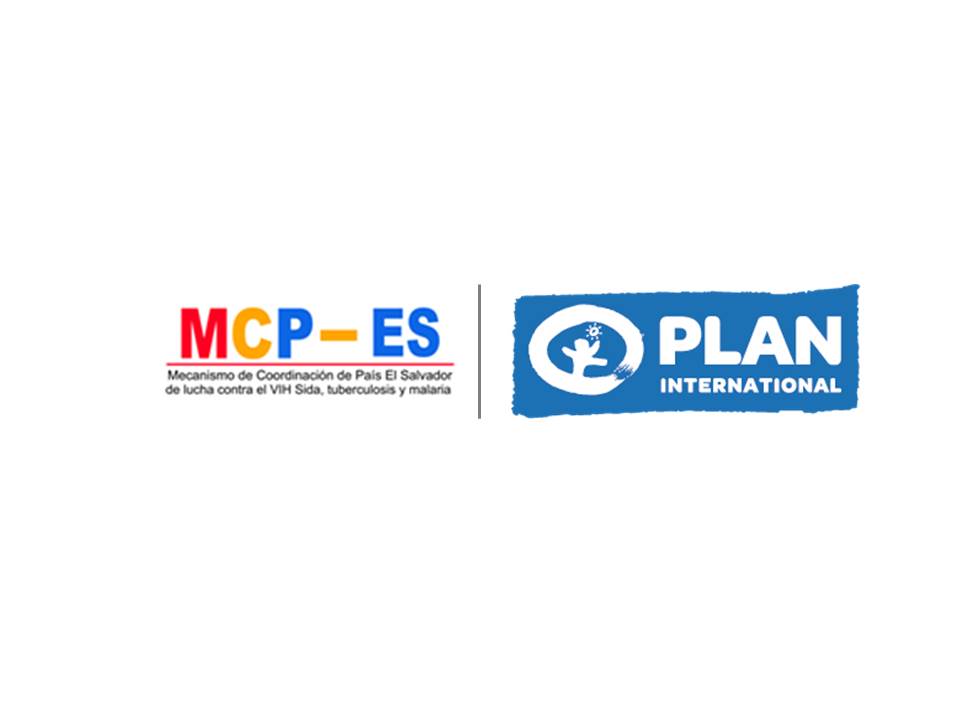 Periodo y objetivo del Plan
-Realizar las actividades de cierre de la subvención finalizada al 31 de diciembre 2018, que garantizarán un proceso exitoso de cierre durante el 1 de enero al 30 de junio de 2019 tanto del RP como de los Sub Receptores.
Principales Componentes
Reporte de Auditoría
Reporte de Subvención PU/AFR
Cierre de compromisos y obligaciones Financieras
Cierre Administrativo
Cronograma de ejecución
Cronograma de ejecución
Cronograma de ejecución
Recursos Humanos
Recursos Humanos
Notas relevantes en relación al plan de cierre y proceso de transición a la nueva subvención
El presupuesto del Plan de Cierre para el Recurso Humano de Plan, no incluye indemnizaciones, debido a que el presupuesto de la subvención 2019-2021 del MINSAL, incluye estos mismos puestos, por lo cual serán pagadas a la fecha de finalización del Convenio entre Plan y MINSAL.
Proceso de selección de los nuevos SSR, se realizo por invitación a las ya existentes según lo planteado en la SF, sección 3.1, numeral 2 del presentada al FM el 30 de Abril del 2018.
Notas relevantes en relación al plan de cierre y proceso de transición a la nueva subvención
Se trabajara junto a las organizaciones SSR, para obtener la exención de impuestos en los primeros meses del año 2019, ya que ese proceso es necesario realizarlo en función de los nuevos acuerdos.
Se brindará seguimiento a la cancelación de la exención para las entidades SR actuales que ya no continúen como SSR ante el Ministerio de Hacienda, a su vez garantizar que estas notifiquen a las empresas que actualmente les facturan exento para que esta condición no persista en el tiempo si ya no reciben y pagan facturas con fondos del FM, esto con el objeto de no poner en riesgo las exenciones futuras ni la nueva subvención.
presupuesto
Preguntas??
Muchas gracias